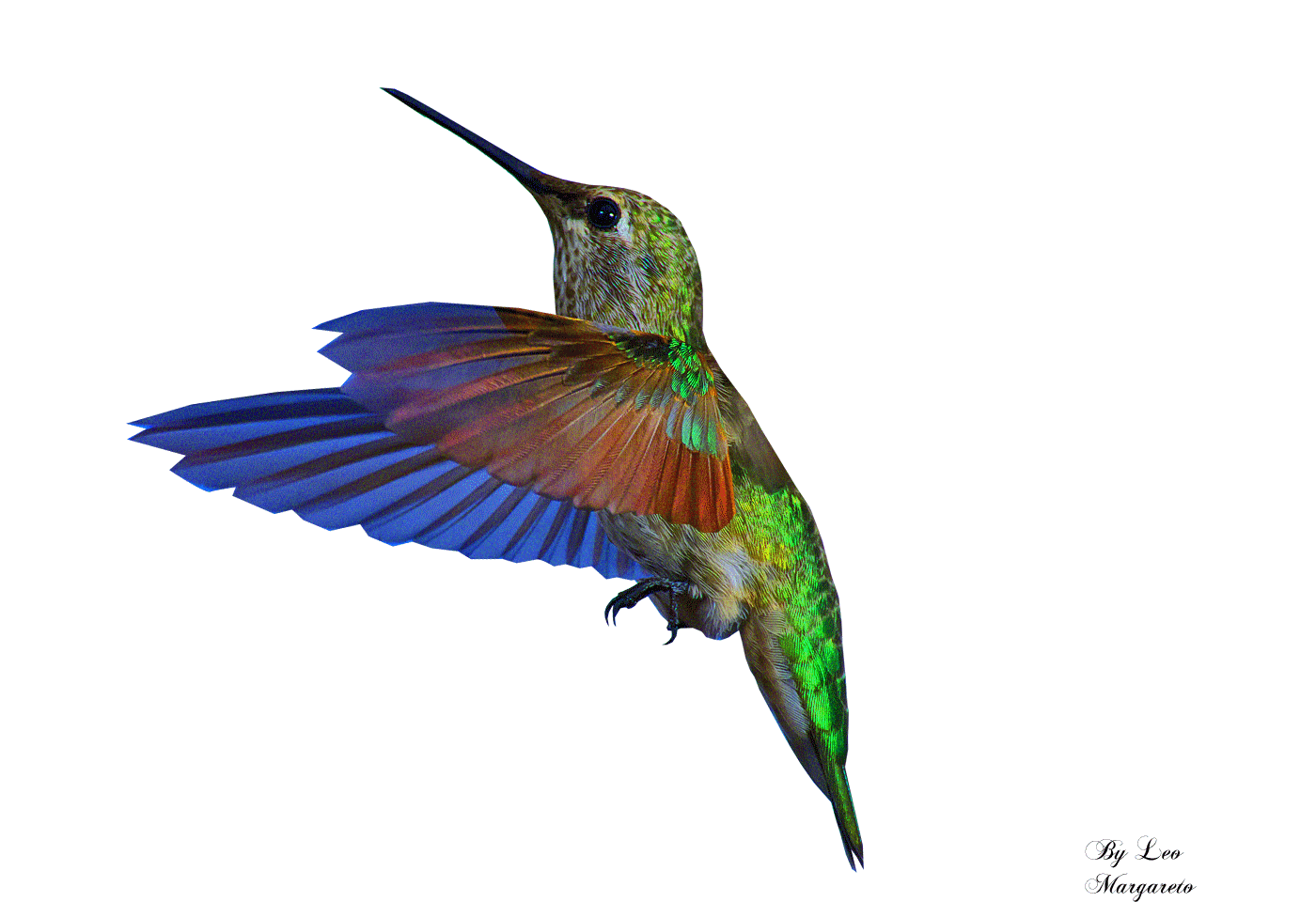 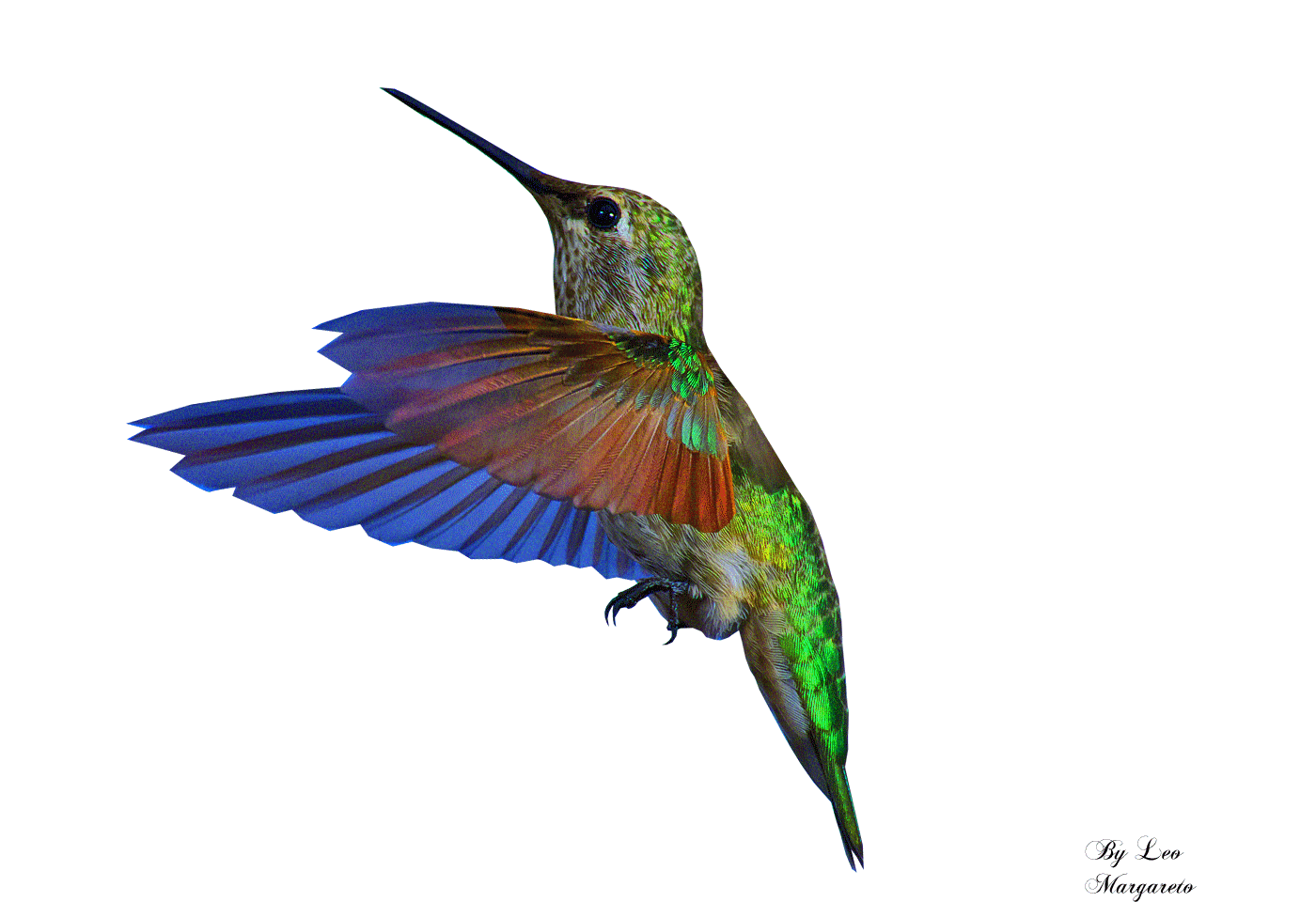 গ
স্বা
সুপ্রিয় শিক্ষার্থী বন্ধুরা
আজকের ক্লাসে সবাইকে
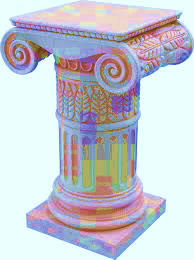 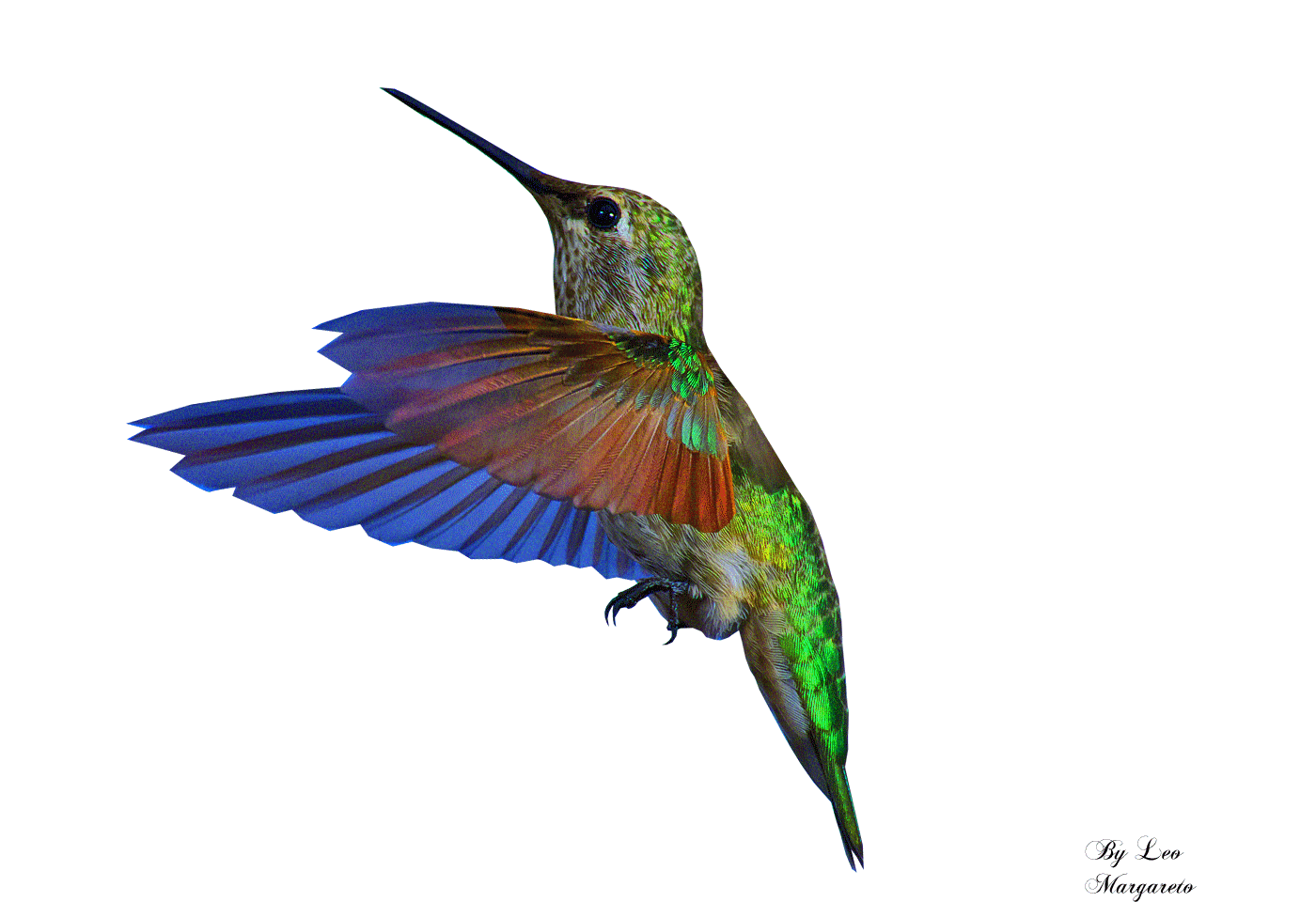 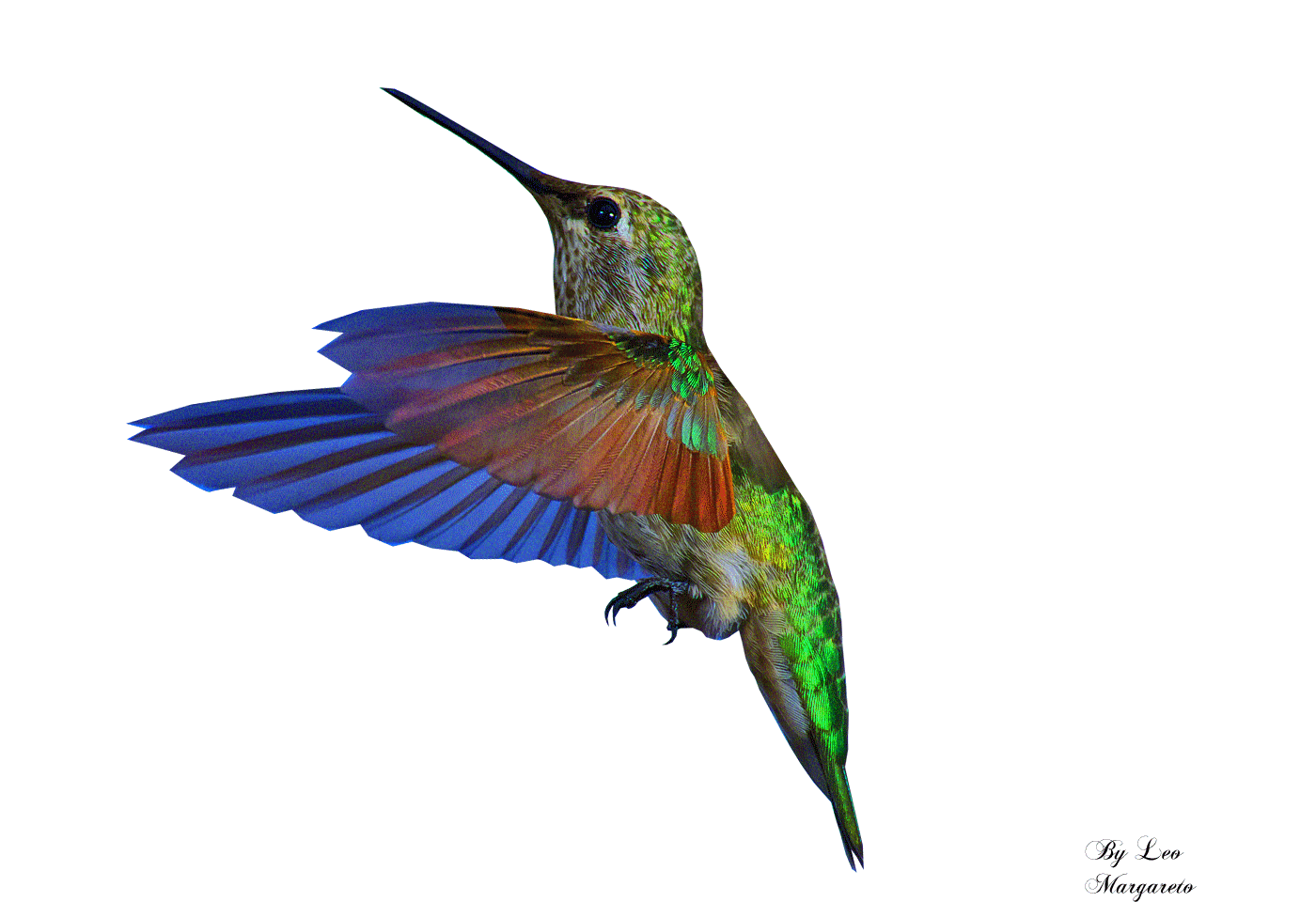 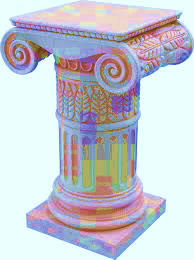 ম
ত
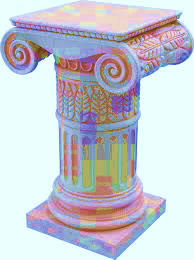 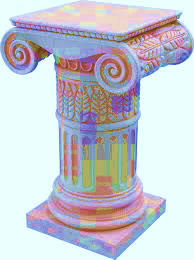 পরিচিতি
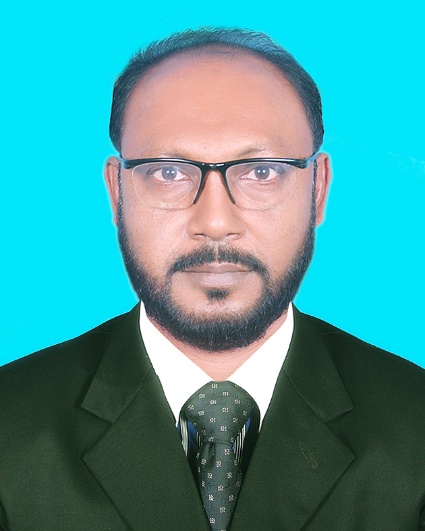 এস.এম.মোজাম্মেল কবির
		সহকারী প্রধান শিক্ষক  
ভাওয়াল বাড়ীয়া ইউনিয়ন উচ্চ বিদ্যালয়
গাজীপুর সদর,গাজীপুর।
Mobile: 01770633593  
E-mail:  mozammelkabir777@gmail.com
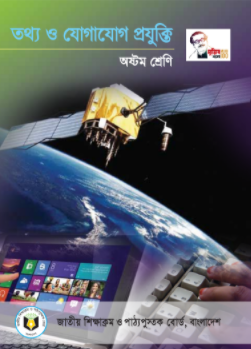 বিষয়ঃ তথ্য ও যোগাযোগ প্রযুক্তি
শ্রেণিঃ ৮ম , অধ্যায়- ৫, পাঠ- ৪4
তারিখঃ ১৭-০৪-২০২১ , সময়ঃ ৫০ মিনিট
চলো কিছু ছবি দেখি
ছবিগুলো দেখে কি বুঝতে পেরেছ?
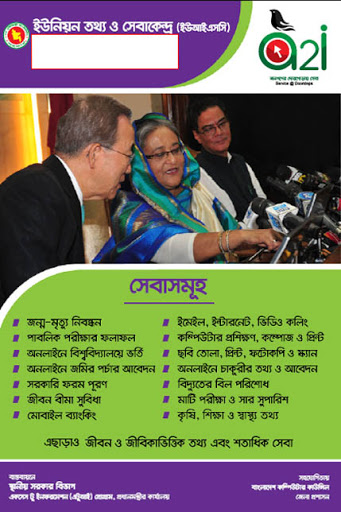 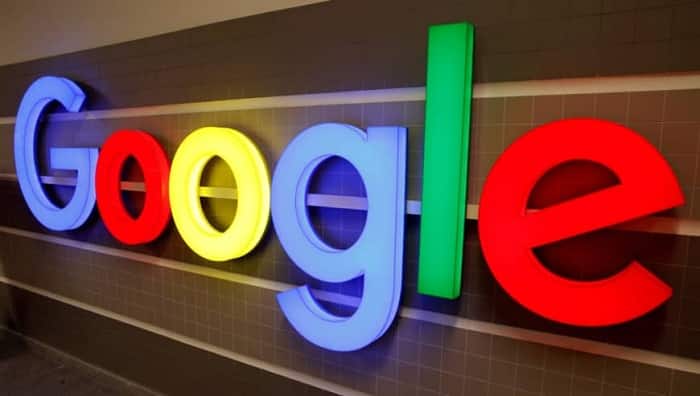 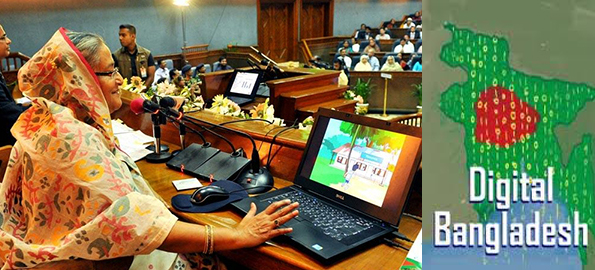 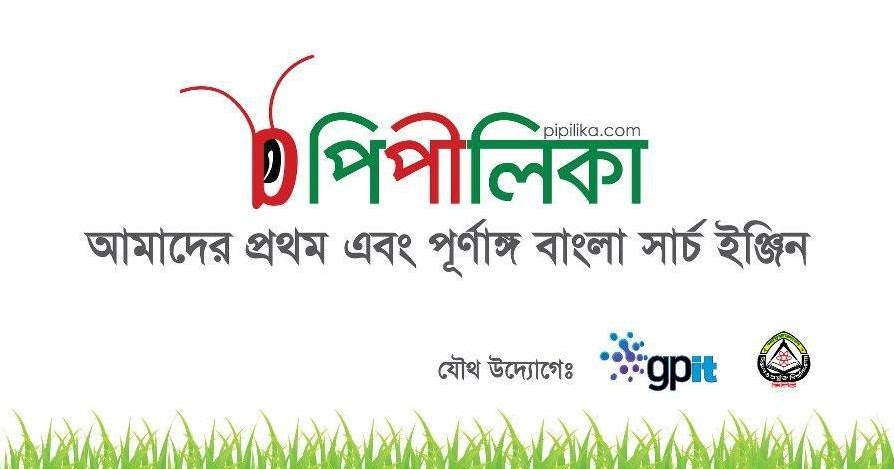 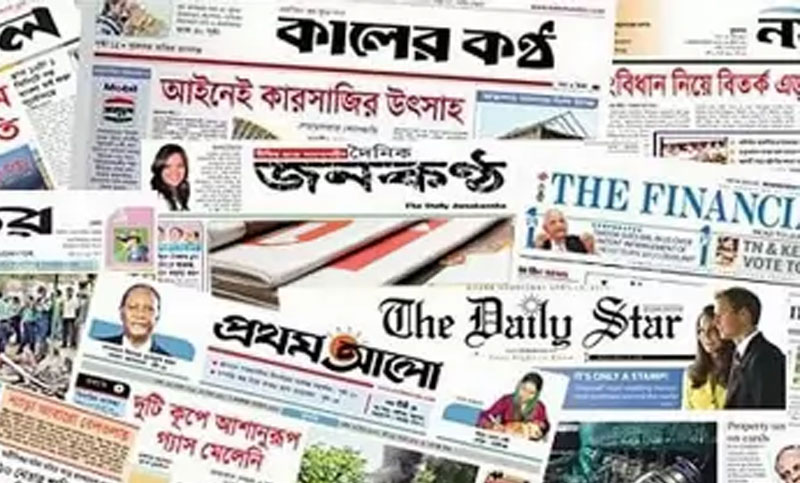 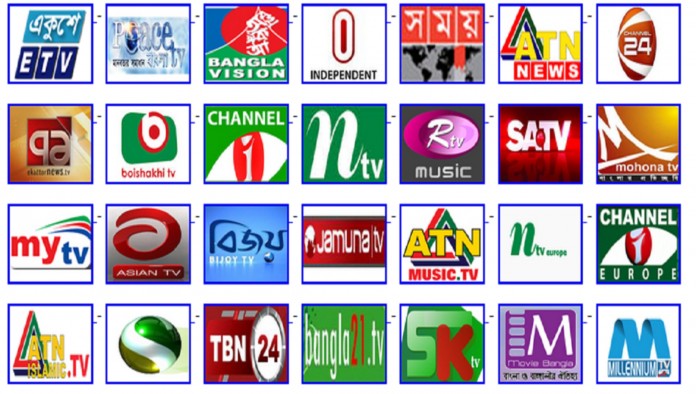 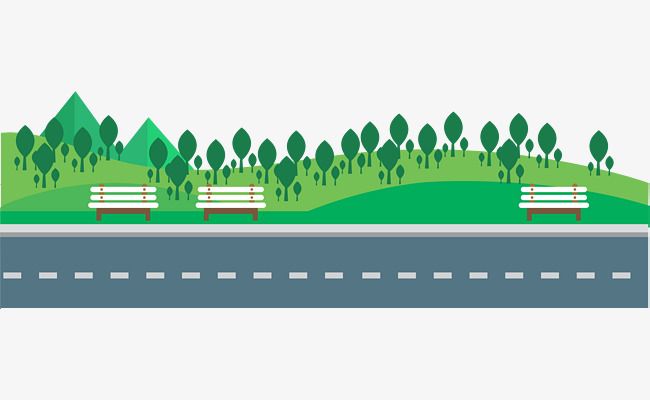 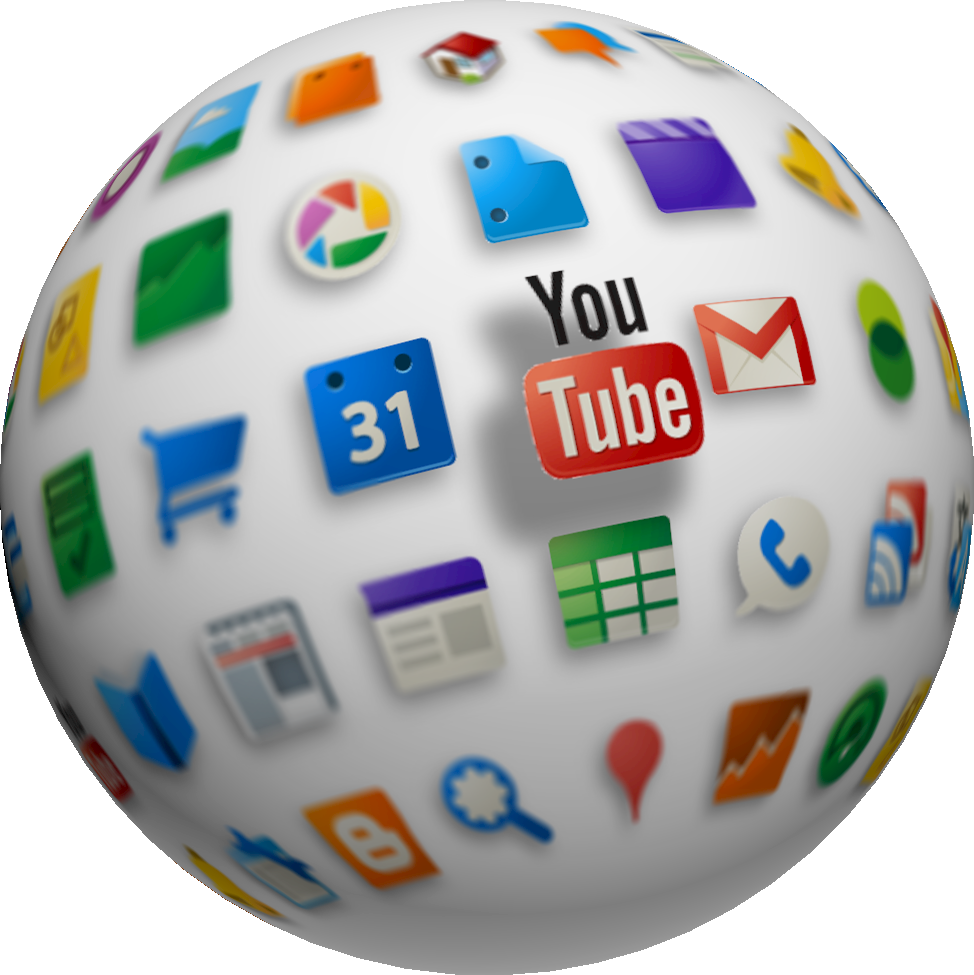 আজকের পাঠ
দৈনন্দিন জীবনে
ইন্টারনেটের
ব্যবহার
আজকের পাঠ
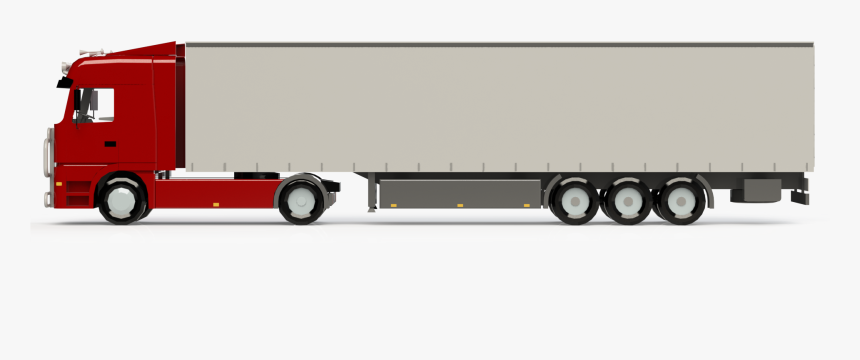 INTERNET
শিখনফল
এই পাঠ শেষে শিক্ষার্থীরা…….
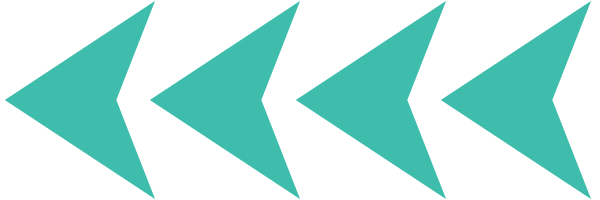 ইন্টারনেট সম্পর্কে বলতে পারবে।
দৈনন্দিন জীবনে ইন্টারনেটের ব্যবহার
ব্যাখ্যা করতে পারবে।
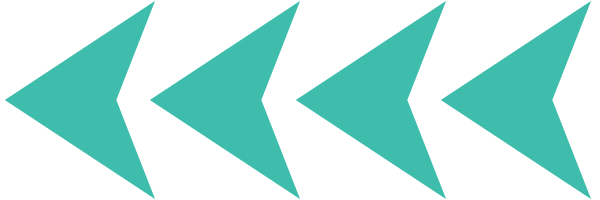 ইন্টারনেট ব্যবহারের মাধ্যমে দৈনন্দিন জীবনে 
বিভিন্ন সমস্যা সমাধান করতে পারবে।
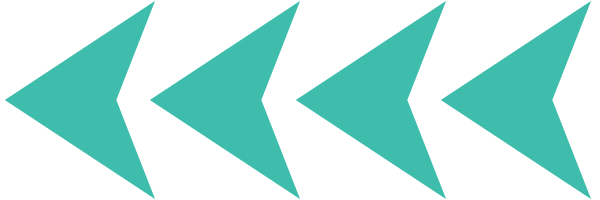 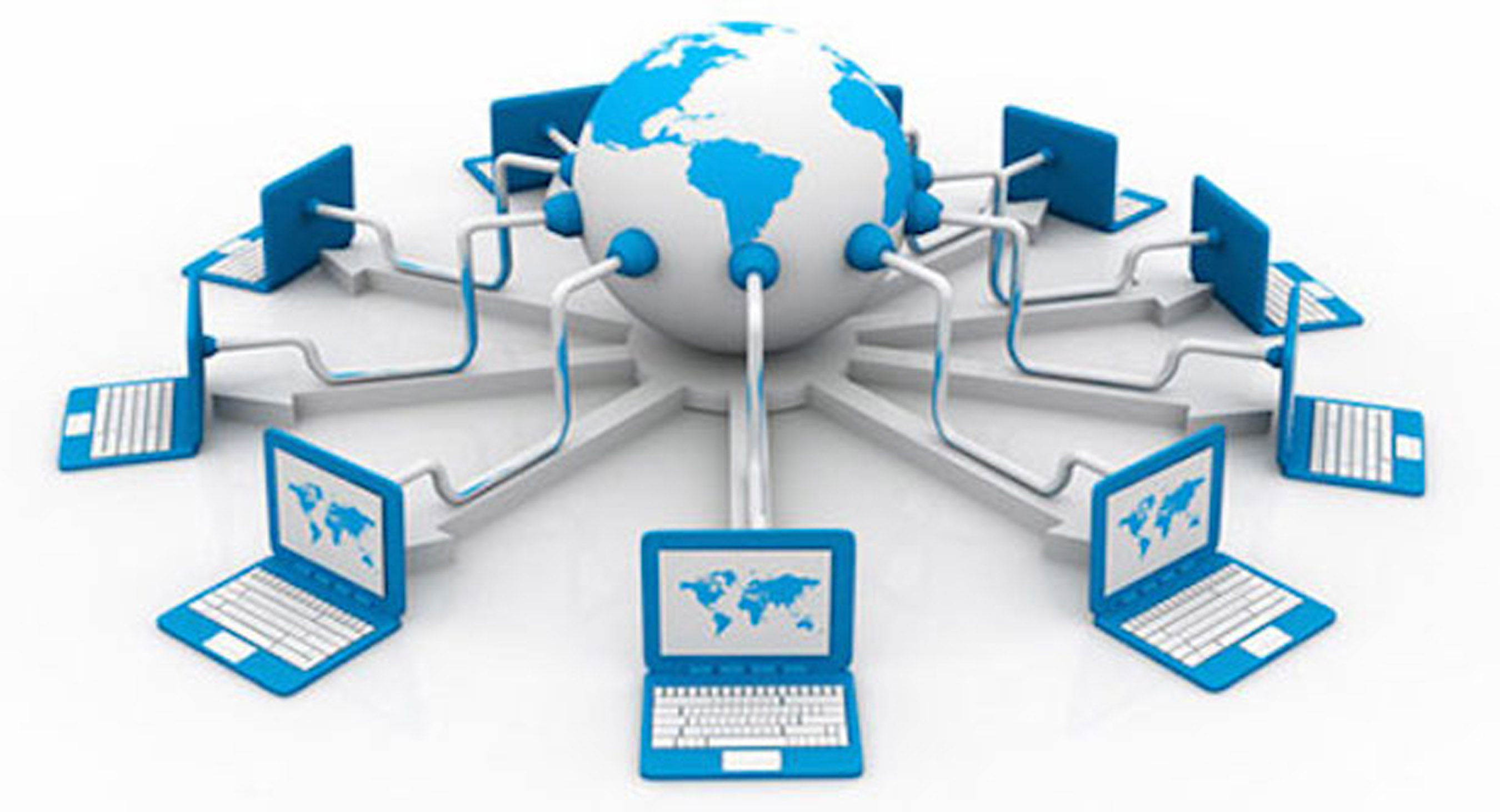 ইন্টারনেট কী?
ইন্টারনেট (আন্তঃজাল) হলো পৃথিবী জুড়ে বিস্তৃত,পরস্পরের সাথে সংযুক্ত কতগুলো Computer Network এর সমষ্টি যেখানে আইপি বা ইন্টারনেট প্রটোকল এর মাধ্যমে ডাটা বা তথ্যের আদান-প্রদান করে।
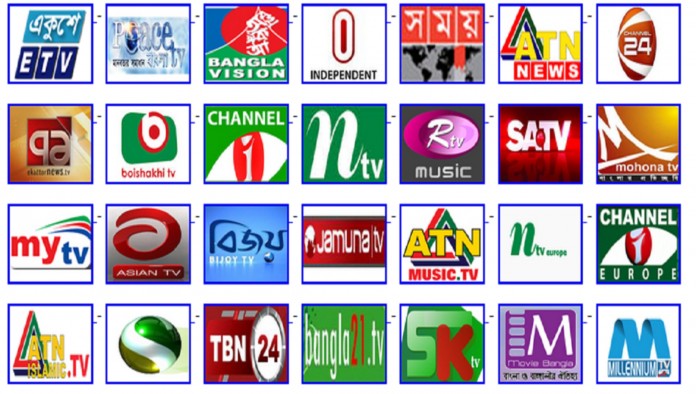 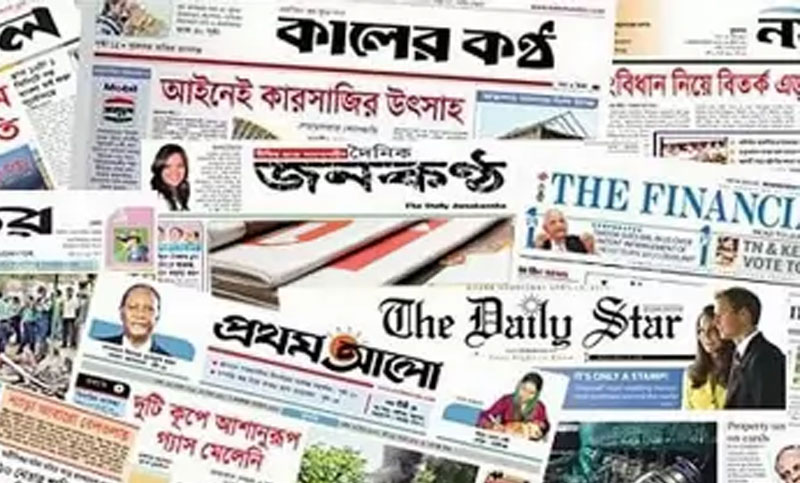 ঘুম থেকে উঠেই হয় তো খবরের কাগজ নয় তো টিভিতে খবর দেখা, পাশাপাশি বিনোদন বা তথ্যচিত্র সবই আমরা ইন্টারনেট সংযোগের মাধ্যমে মোবাইল ,কম্পিউটার বা ট্যাব কিংবা ল্যাপটপ ব্যবহারে অনায়েসে পেতে পারি।
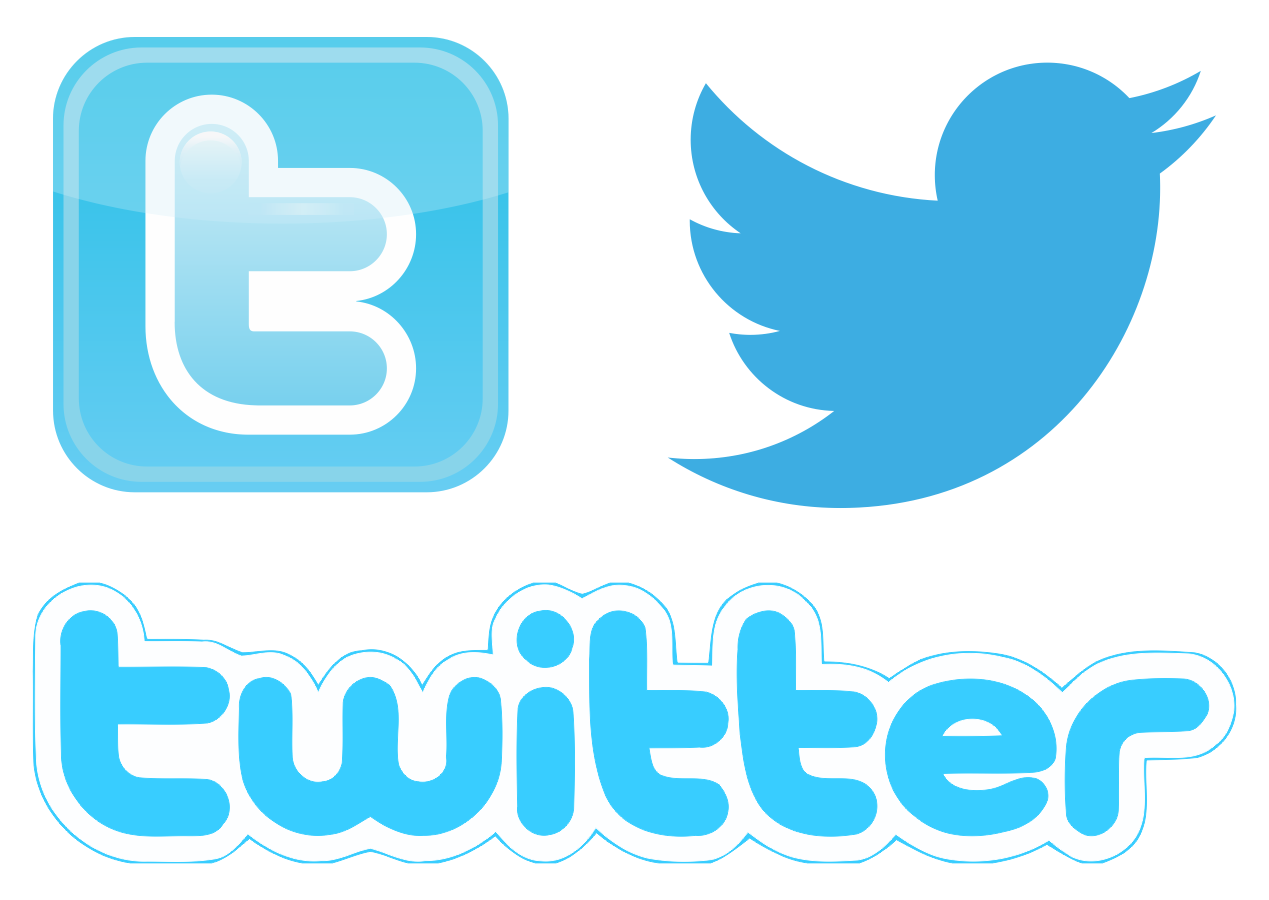 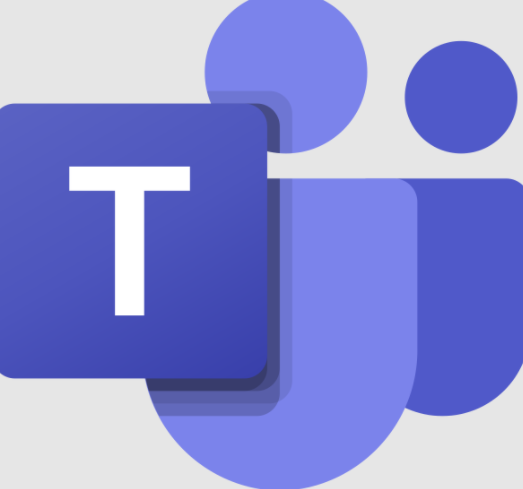 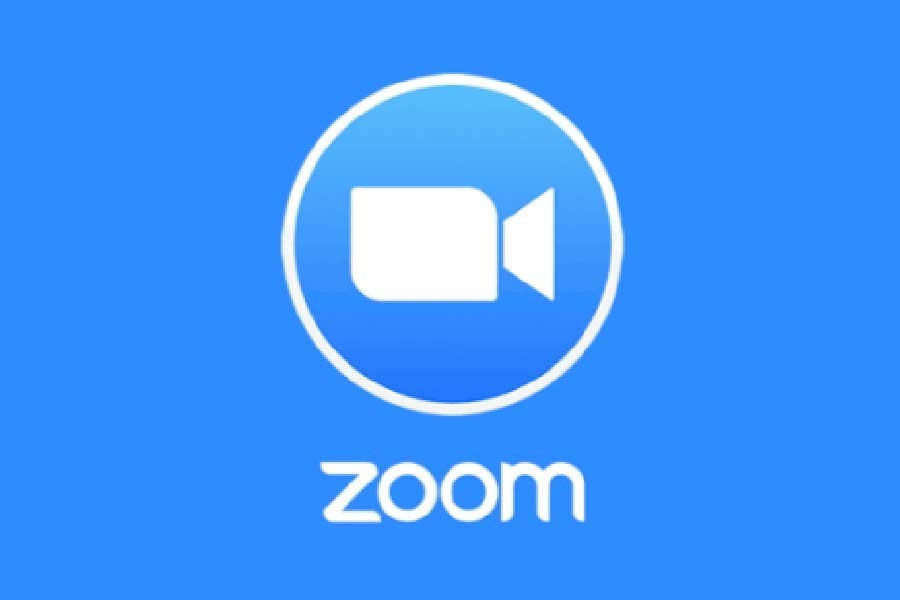 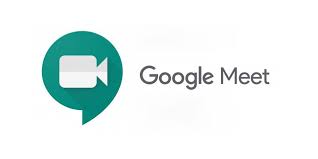 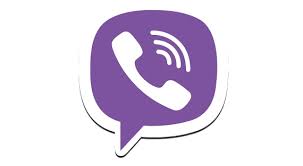 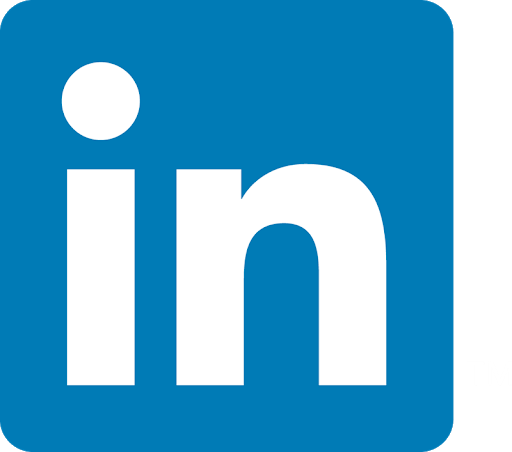 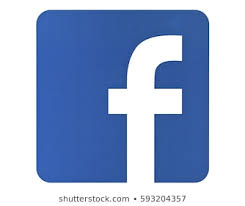 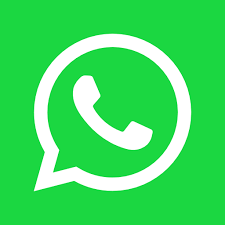 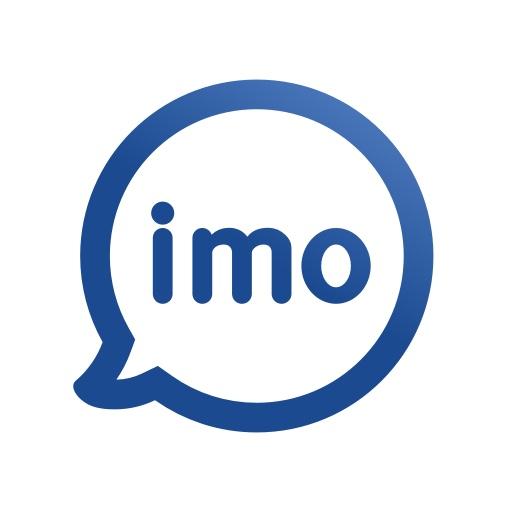 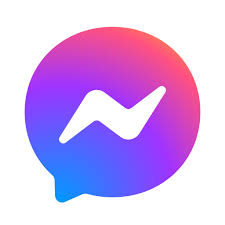 বিভিন্ন সামাজিক যোগাযোগ মাধ্যমের মাধ্যমে মূহুর্তের মধ্যেই সারাবিশ্বের সাথে সংযুক্ত থাকা সম্ভব একমাত্র ইন্টারনেট সংযোগের মাধ্যমে।
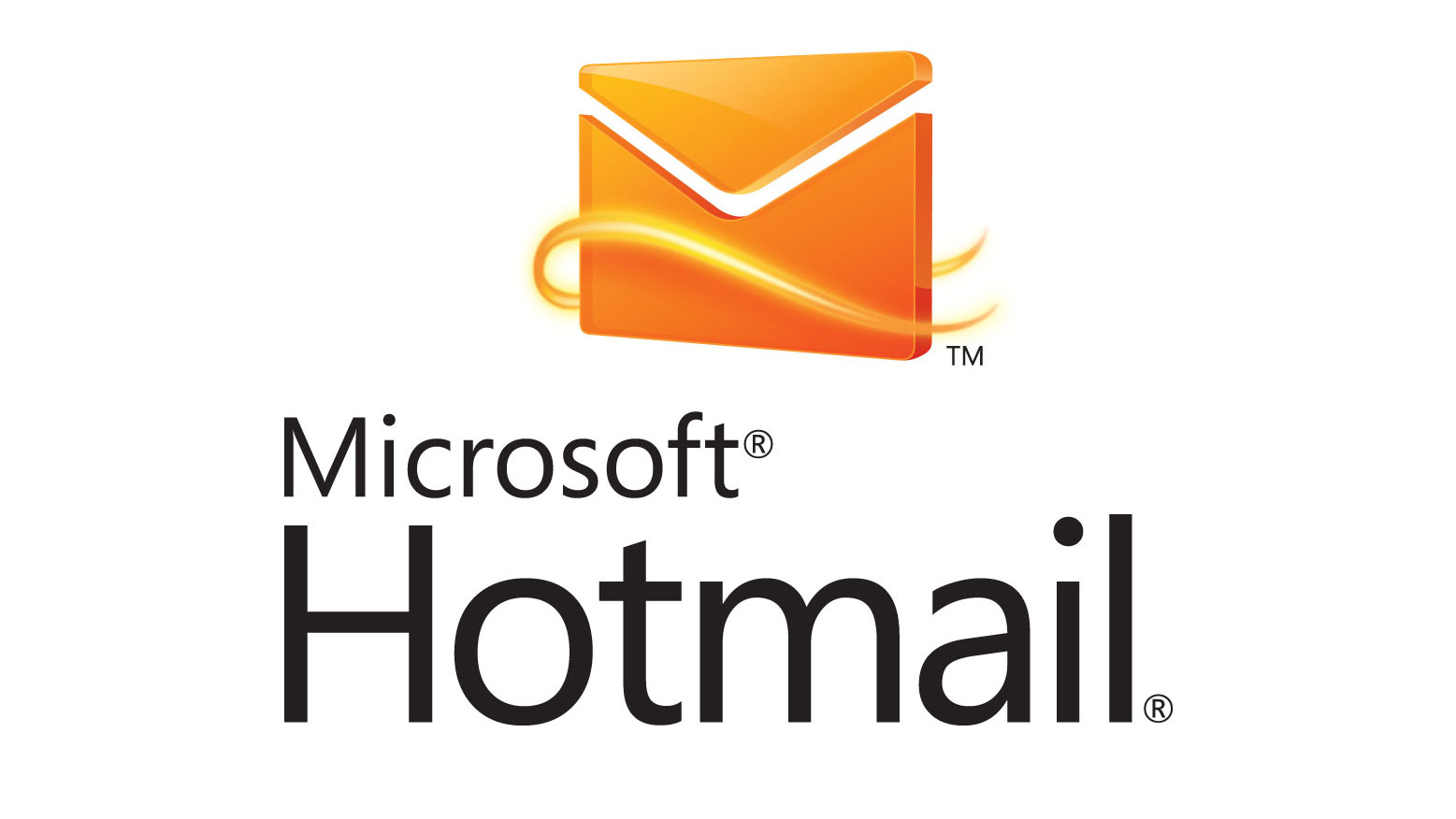 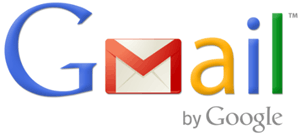 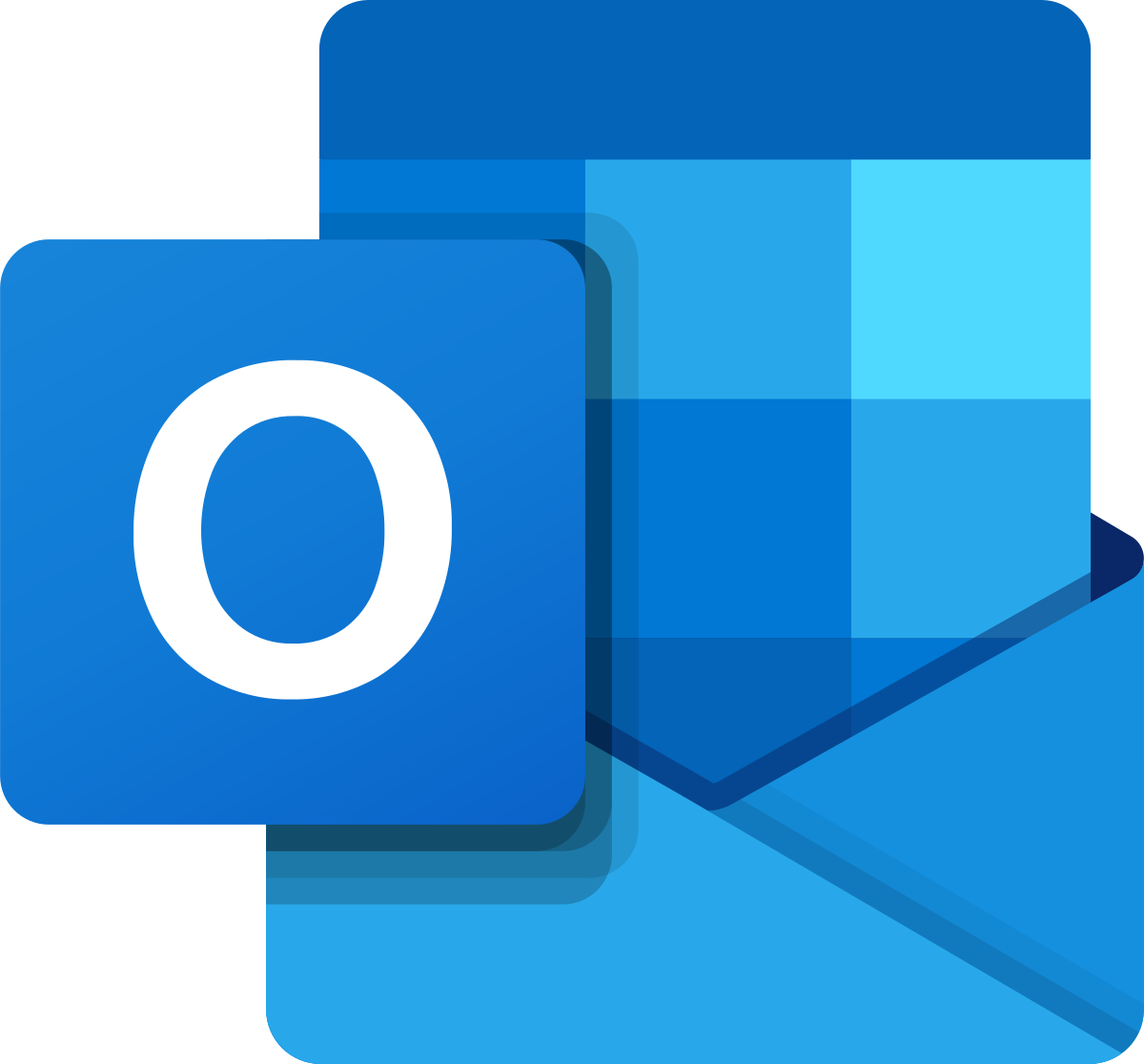 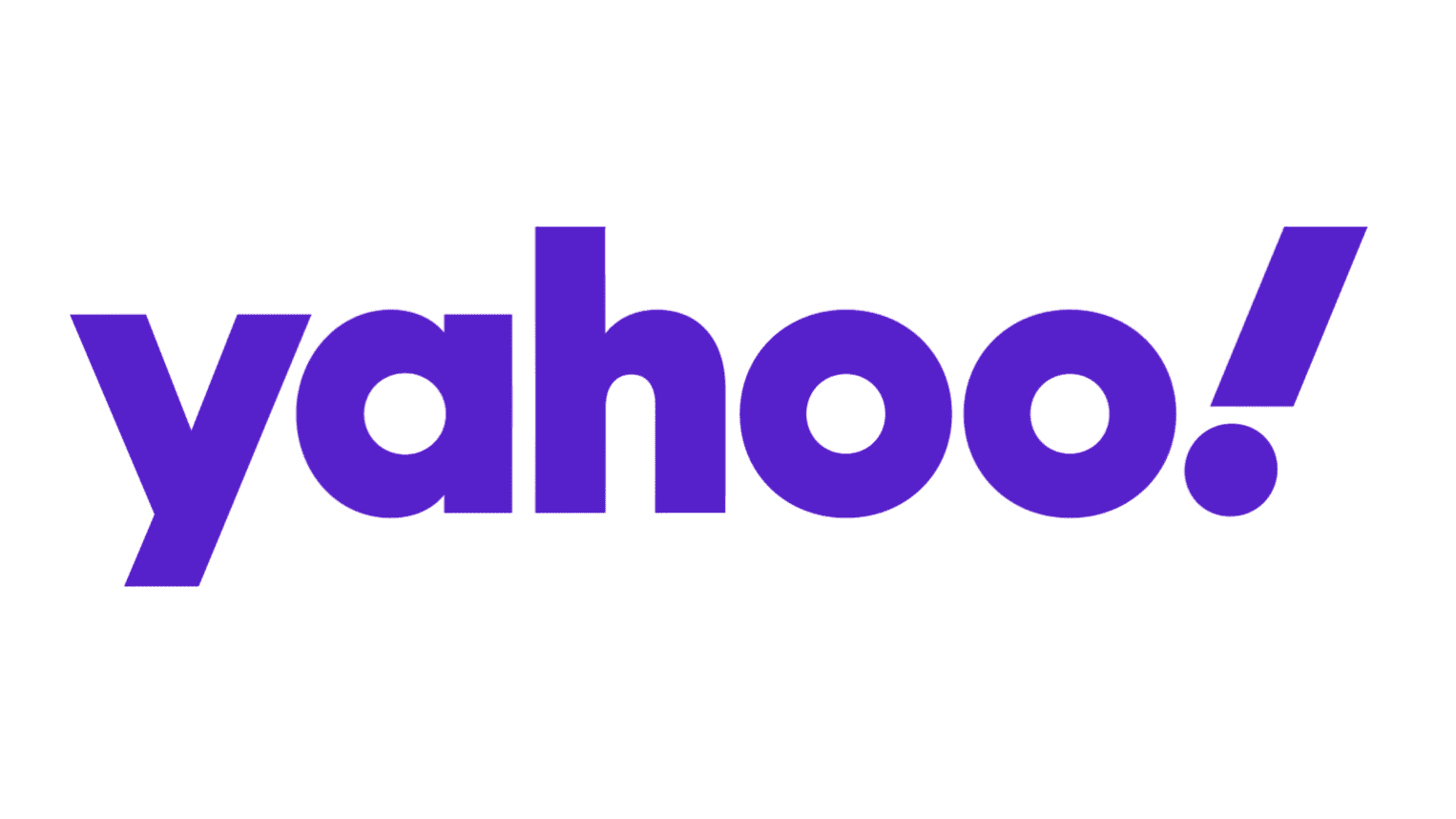 সনাতন পদ্ধতিতে পত্র পাঠানোর বদলে  ইলেকট্রনিক মেইলের মাধ্যমে দ্রুত ও ব্যায় সাশ্রয়ী ভাবে তথ্যের আদান প্রদান হচ্ছে।
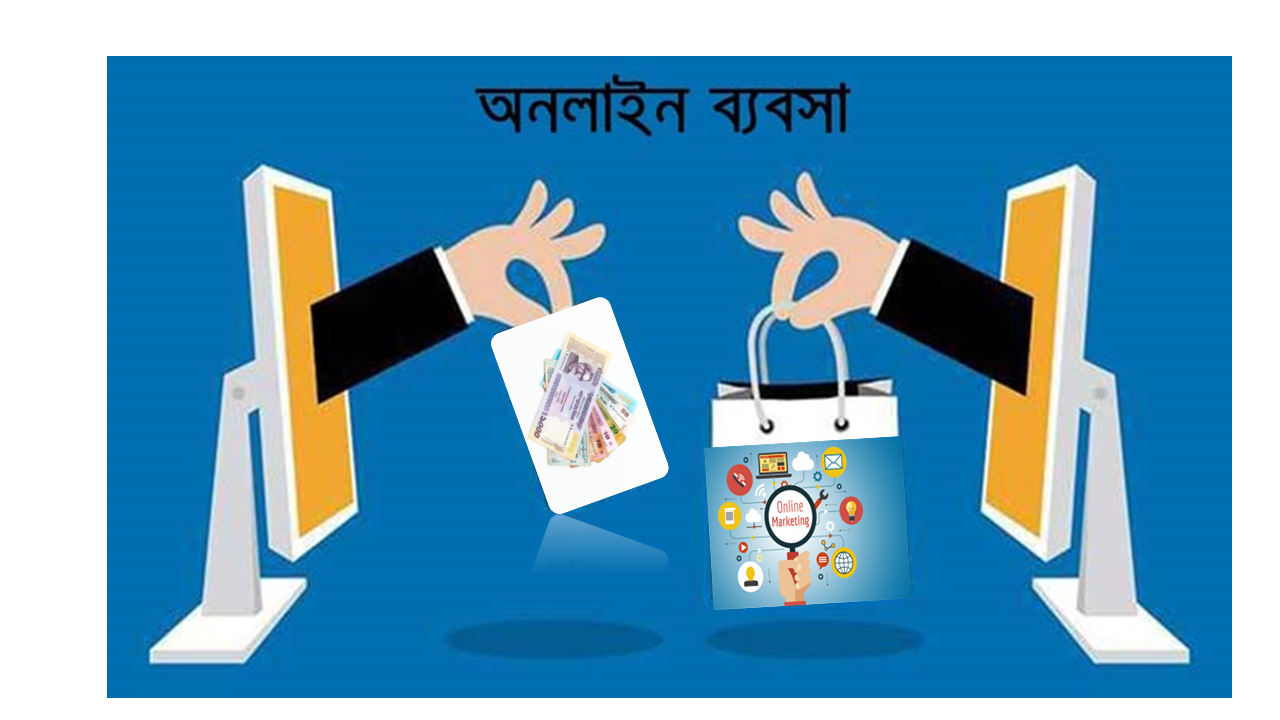 বর্তমানে ব্যবসা বাণিজ্যে ইন্টারনেটের ব্যবহার হচ্ছে। অনলাইন মার্কেটিং বা ডিজিটাল মার্কেটিং এখন সারা বিশ্বে সমাদৃত।
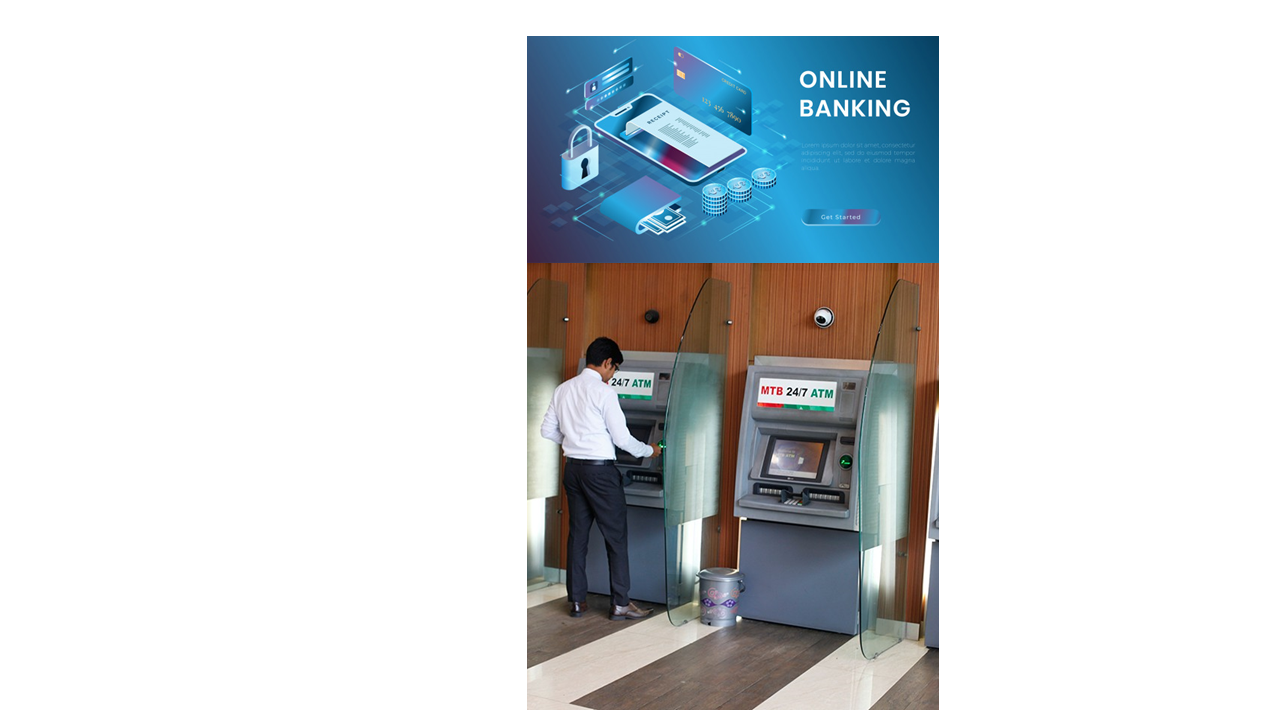 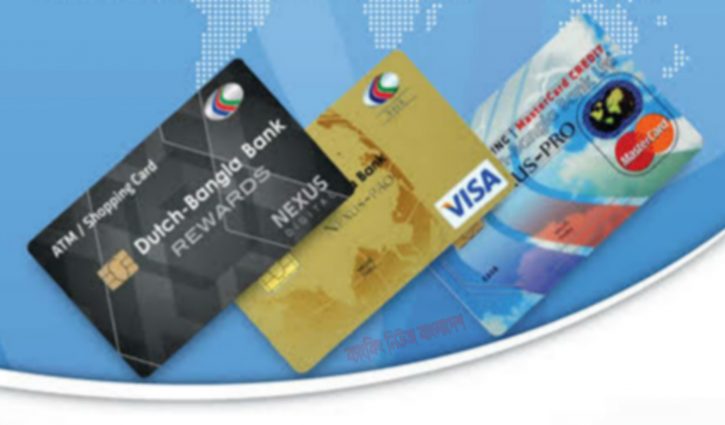 ইন্টারনেট ব্যবহারের মাধ্যমে আধুনিক ব্যাংকিং সেবা সকলের দোরগোড়ায়
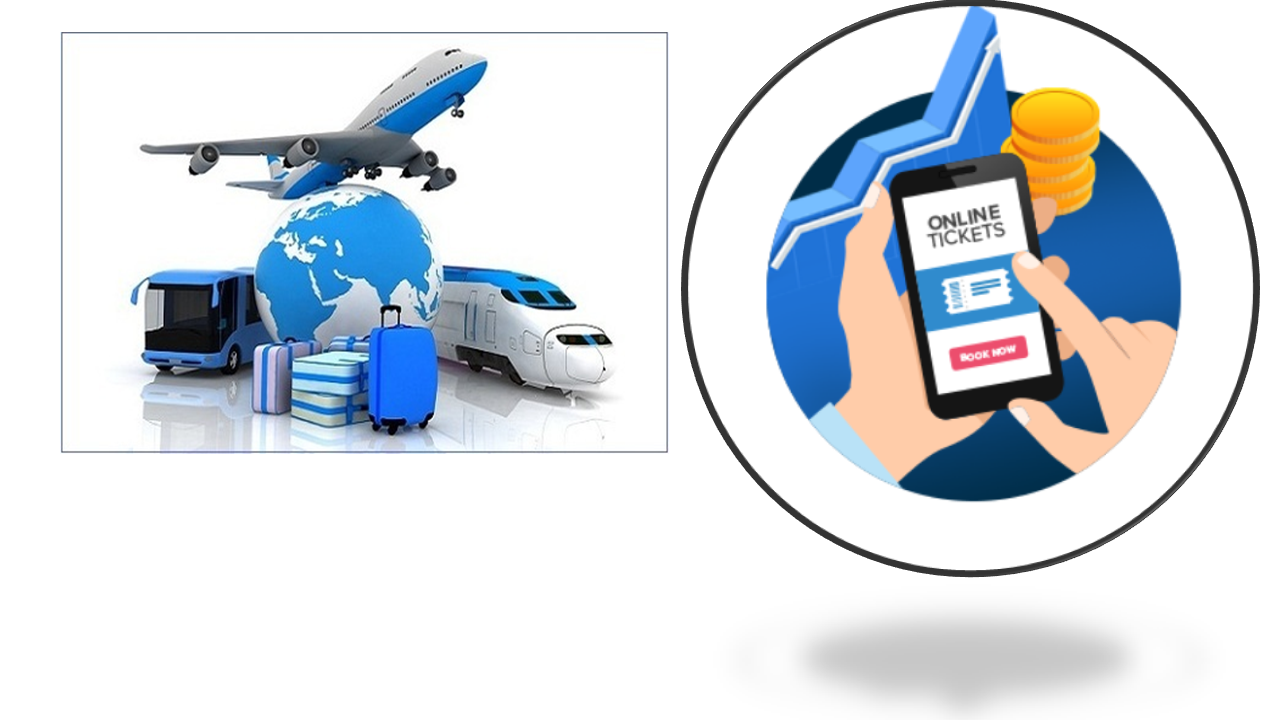 অনলাইনের মাধ্যমে ঘরে বসেই যানবাহনের টিকিট সংগ্রহ করা যাচ্ছে
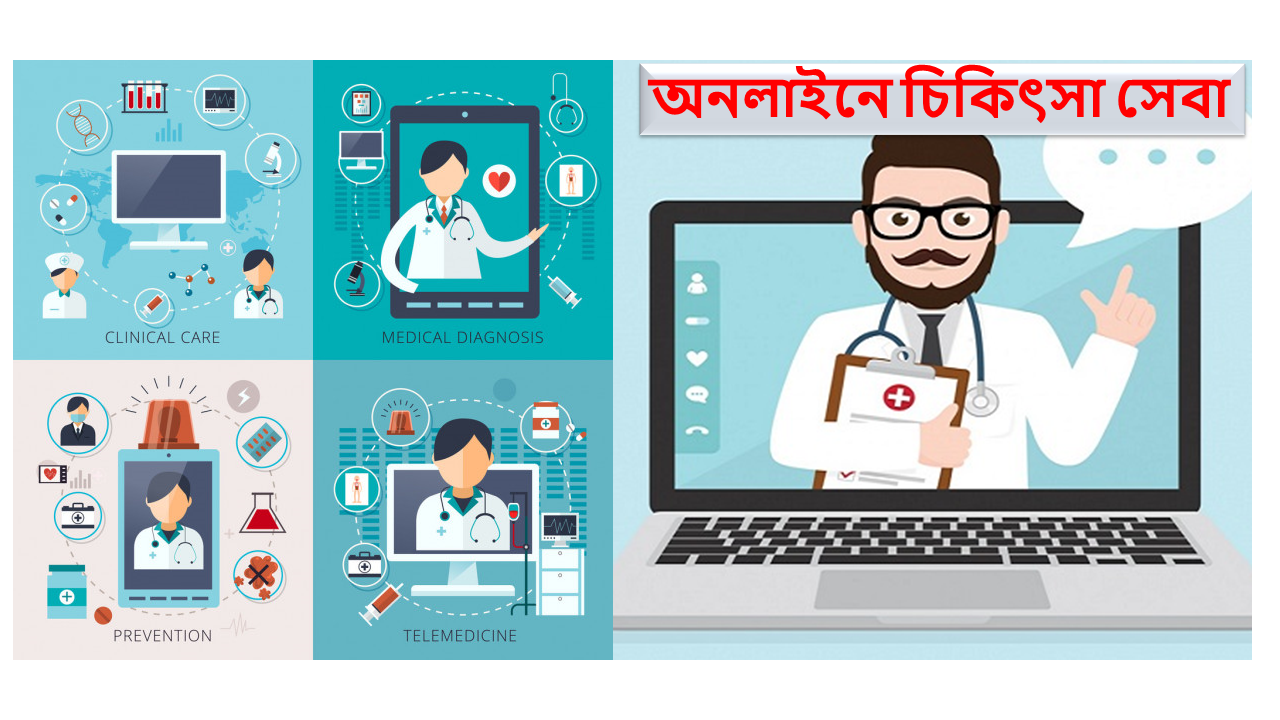 ইন্টারনেট ব্যবহার করে অনলাইনে চিকিৎসা সেবা নিতে পারছে এবং চিকিৎসায় গবেষণা কার্যক্রম সহজ হয়েছে।
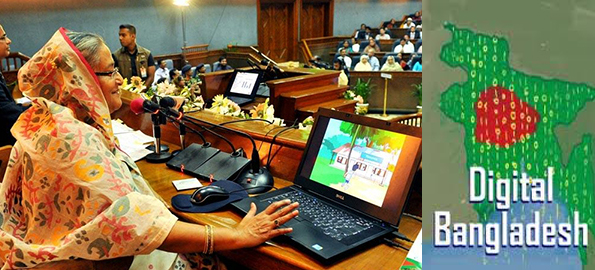 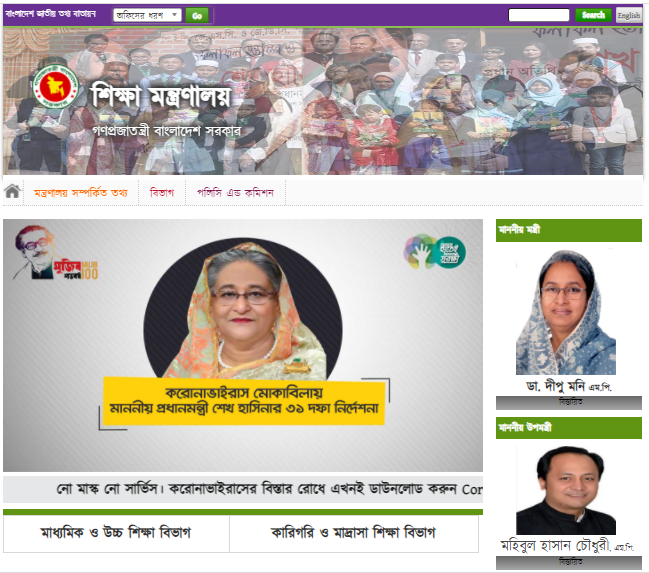 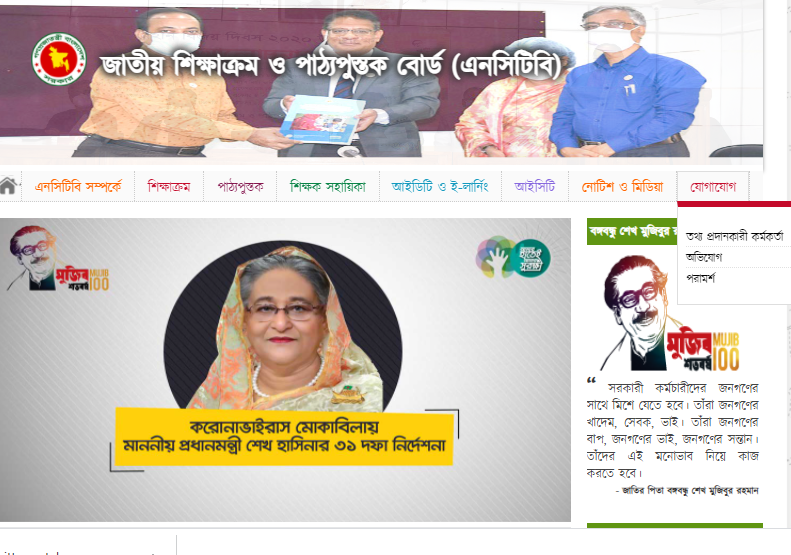 সরকারি-বেসরকারি অফিস সমুহ এখন ডিজিটালাইজড। ই-নথি কার্যক্রম পরিচালনার মাধ্যমে সেবা প্রদান সহজিকরন সম্ভব হয়েছে।
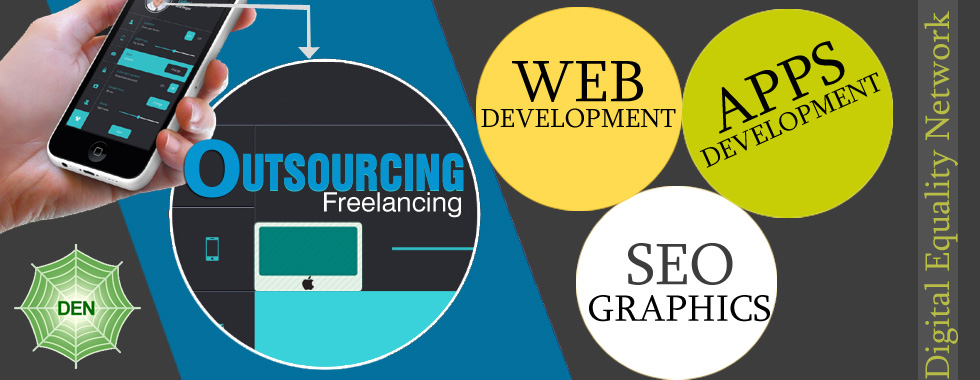 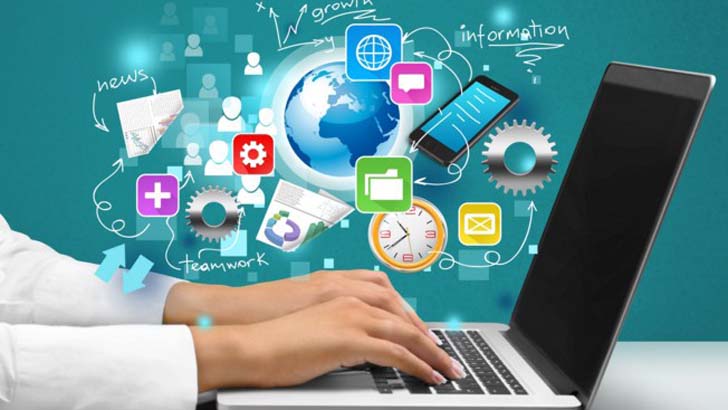 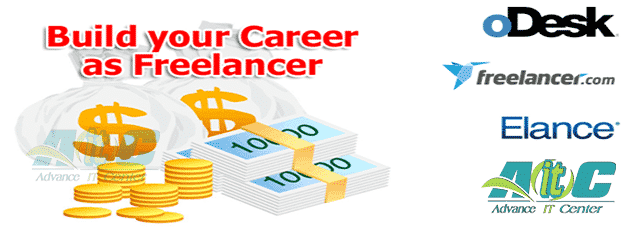 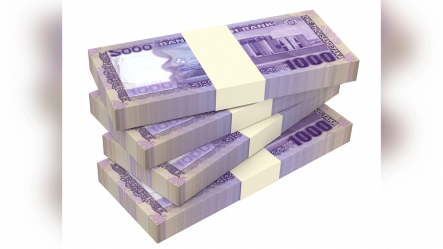 ফ্রিল্যান্সিং,আউটসোর্সিং এর মাধ্যমে ঘরে বসেই টাকা আয় করা সম্ভব। যা আমাদের দেশের বেকারত্ব দুরিকরনে বিশেষ ভুমিকা রাখছে ।
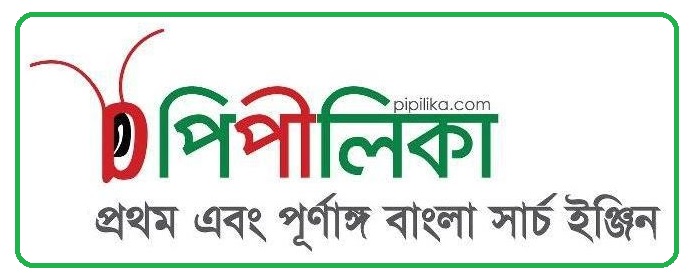 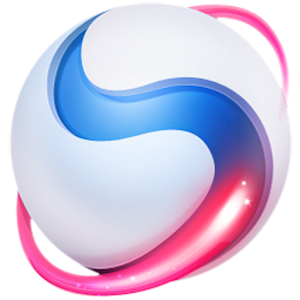 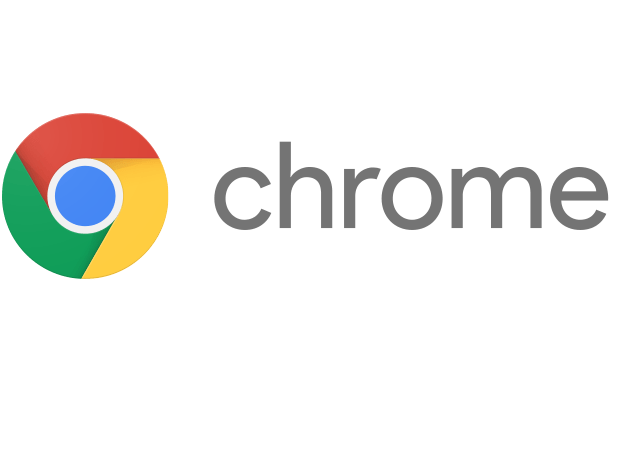 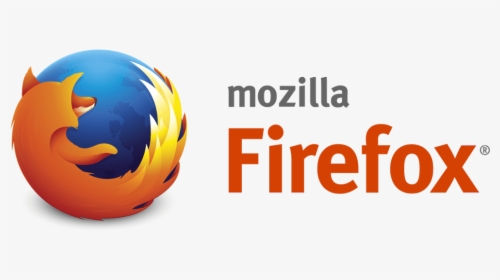 বিভিন্ন সার্চইঞ্জিন ব্যবহার করে চটজলদি অনেক প্রশ্নের উত্তর পাওয়া সম্ভব
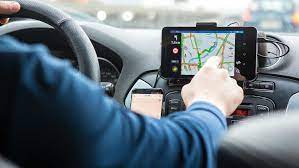 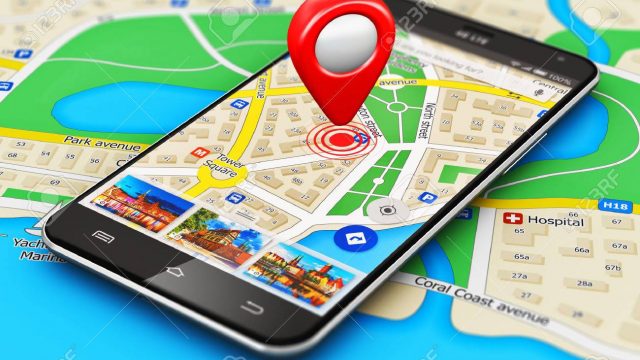 জিপিএস এর মাধ্যমে গুগল ম্যাপ ব্যবহার করে আমরা পথের নির্দেশনা ও স্বীয় অবস্থান সম্পর্কে  সঠিক তথ্য পাই।
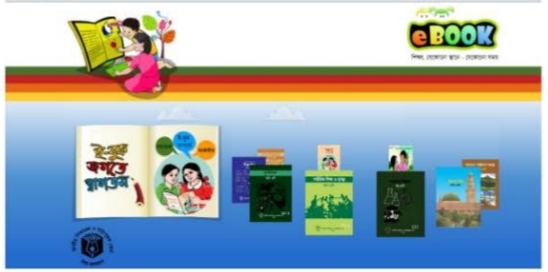 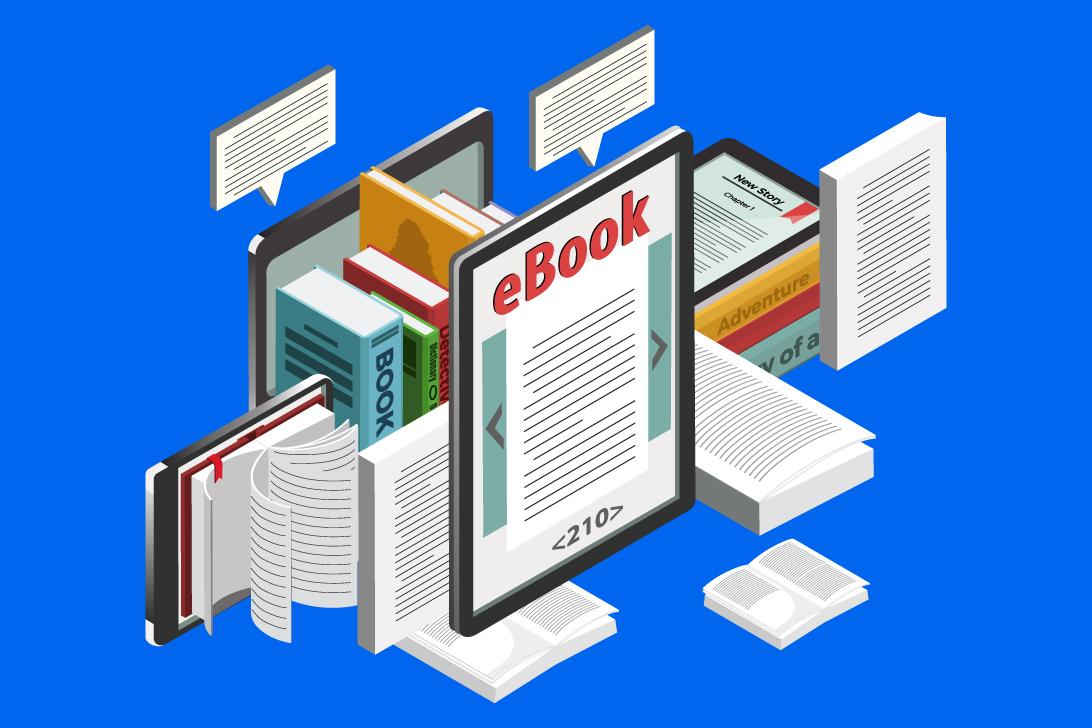 প্রযুক্তির উৎকর্ষতায় এখন অনেকেরই পছন্দ “ই-লার্নিং”। অনলাইনে বই পড়ার বড় একটি প্লাটফর্ম হলো “ই-বুক”।
একক কাজ
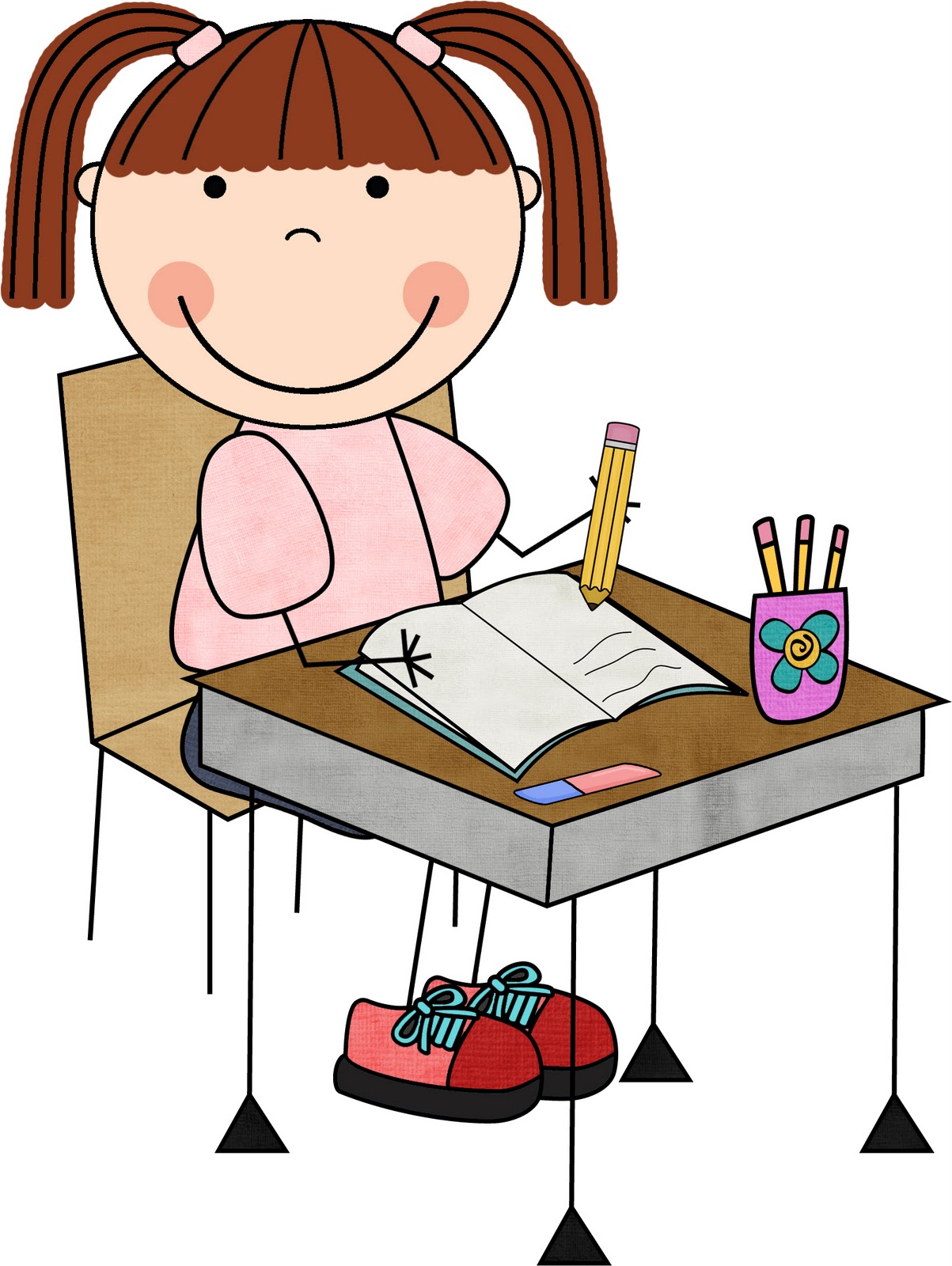 পথ প্রদর্শক হিসেবে ইন্টারনেট কিভাবে সহযোগীতা করে?
দলীয় কাজ
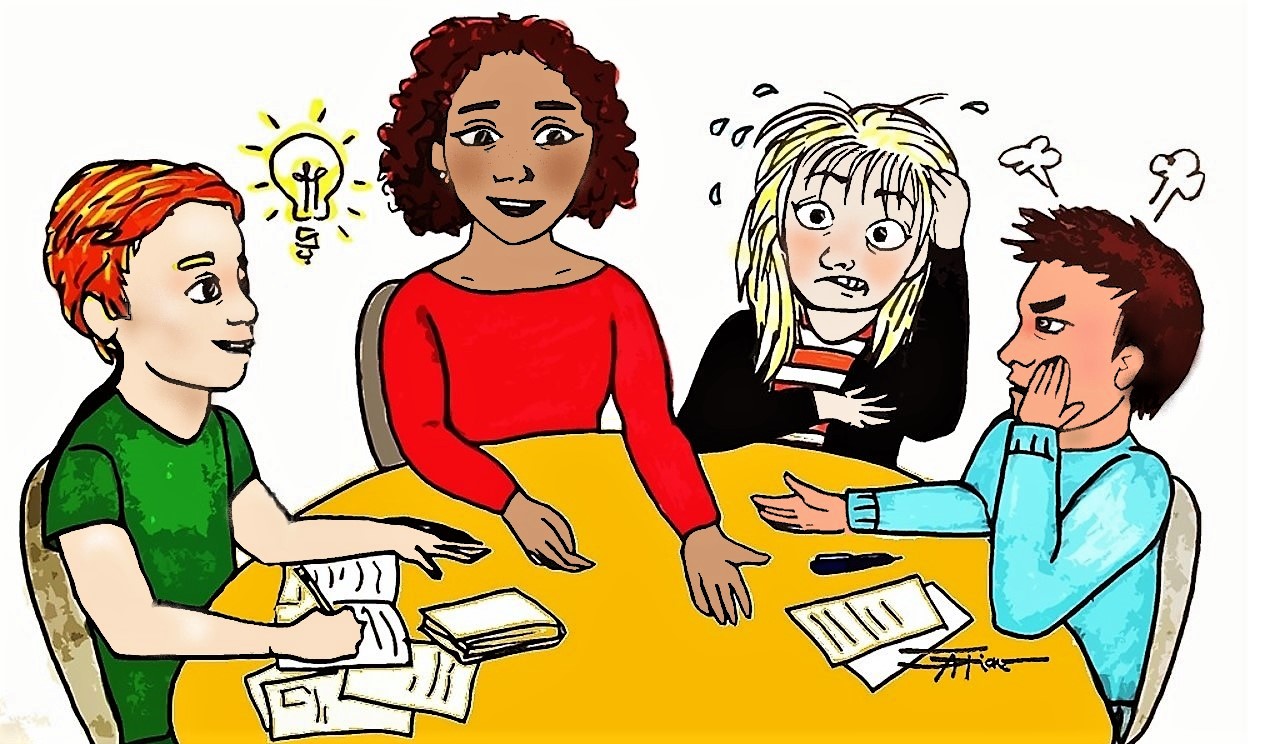 দৈনন্দিন জীবনে কী কী কাজে ইন্টারনেট ব্যবহৃত হয় তার একটি তালিকা তৈরী করো?
মূল্যায়ন
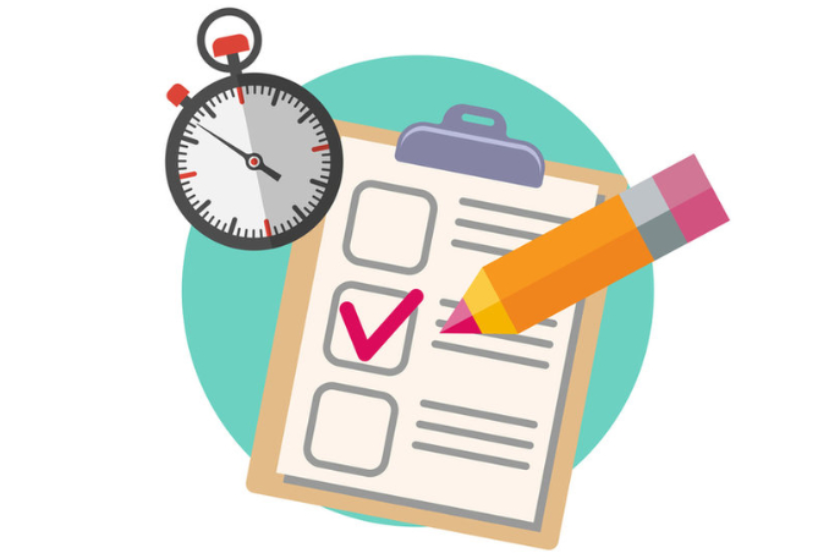 1
বাংলা সার্চইঞ্জিন কোনটি?
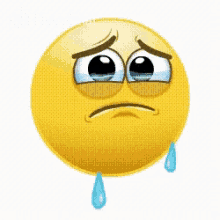 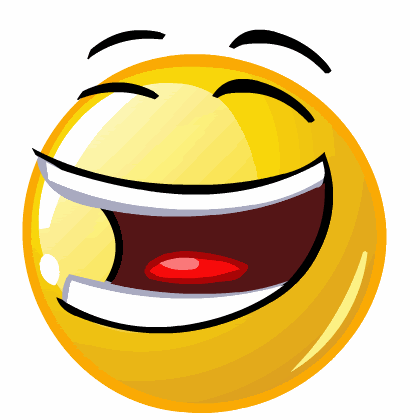 ক) গুগল
গ)  পিপীলিকা
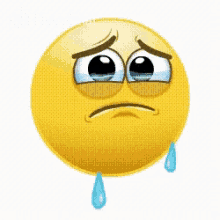 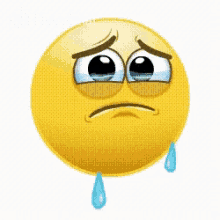 ঘ) বিং
খ) টর্চ
আমাদের অবস্থান নিখুঁতভাবে বলে দিতে পারে কোনটি?
2
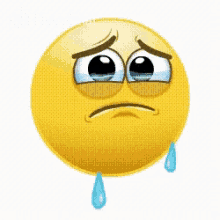 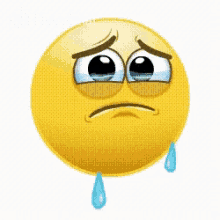 গ)  গুগল
ক) ফেসবুক
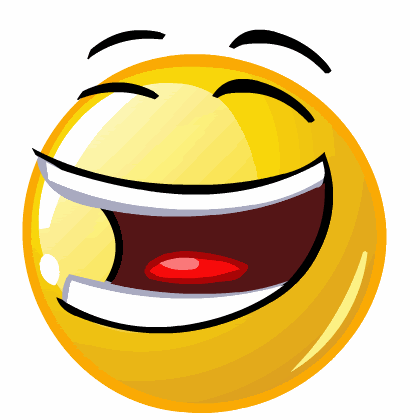 ঘ) মোবাইল
খ) জিপিএস
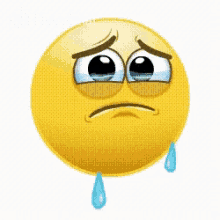 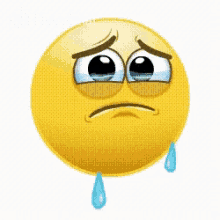 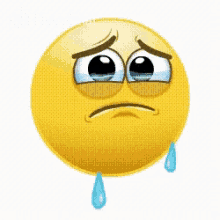 বাড়ির কাজ
“কোভিড ১৯ (করোনা)’র কারণে সব বইয়ের দোকান বন্ধ। জরুরি ভিত্তিতে তোমার একটি বই ও কিছু খাতা কলম কিনতে হবে। ইন্টারনেট ব্যবহার করে তুমি কিভাবে এসব ক্রয় করবে? বিস্তারিত ব্যাখ্যা করো।
সকলকে 


অনেক অনেক ধন্যবাদ
“ স্বাস্থবিধি মেনে চলব
করোনা থেকে নিরাপদে থাকবো”
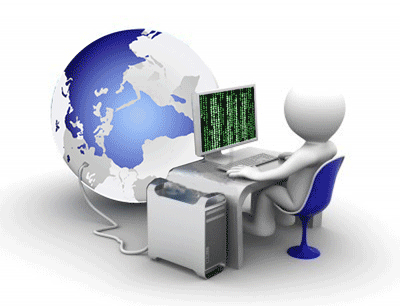 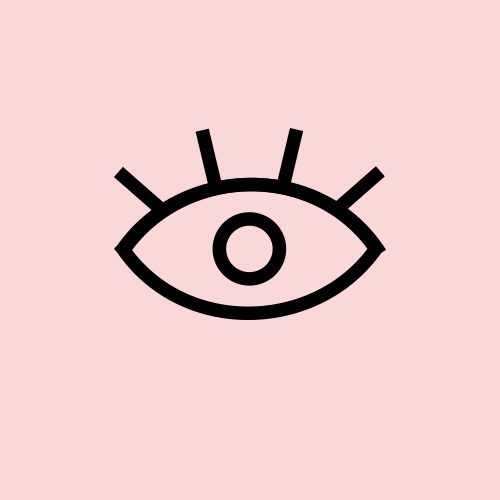 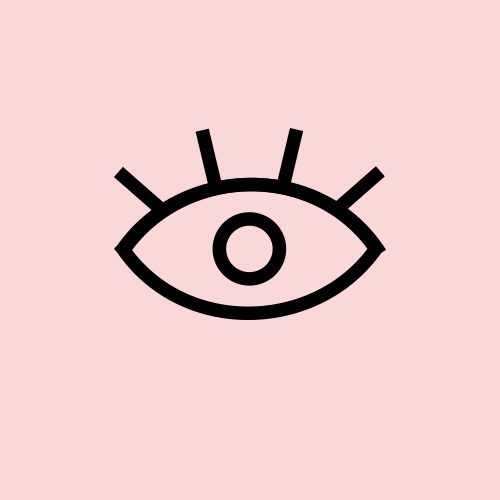